Programma
Programma
13:00 – 14:30  Payroll in internationaal verband
                         
14:30 – 15:00  Pauze

15:00 – 16:30  Pensioen in internationaal verband
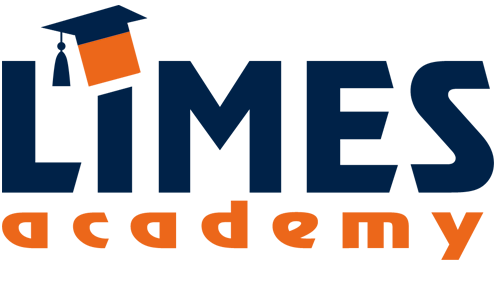